Refinery Fuel Additization Opportunities
NEW DIMENSION LOGISTICS - JANUARY 2015
What We Want To Talk About Today
State of fuels refining today in the United States

What refineries produce

How refineries produce their product

Overview of treatment opportunities
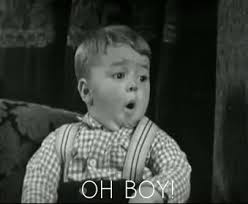 Refining Capacity By Geographic Location
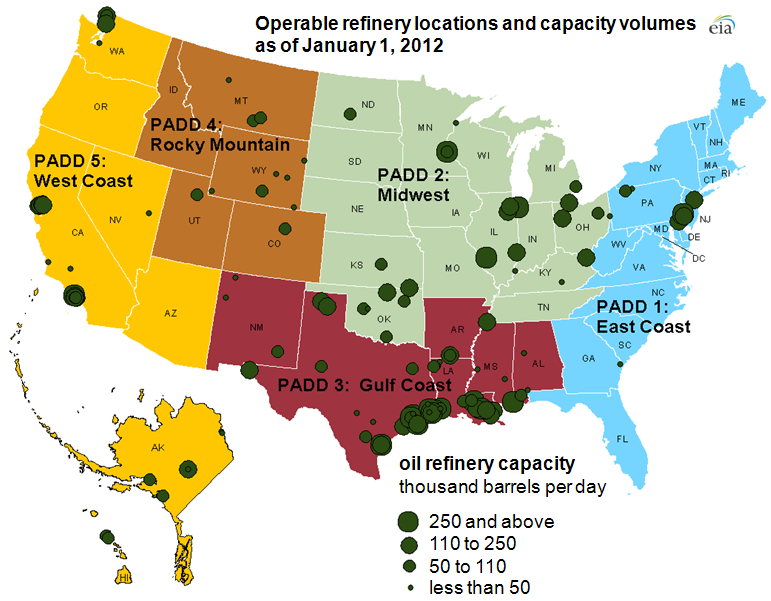 149 U.S. refineries (2010)

Capacity of 17.6 million barrels per day
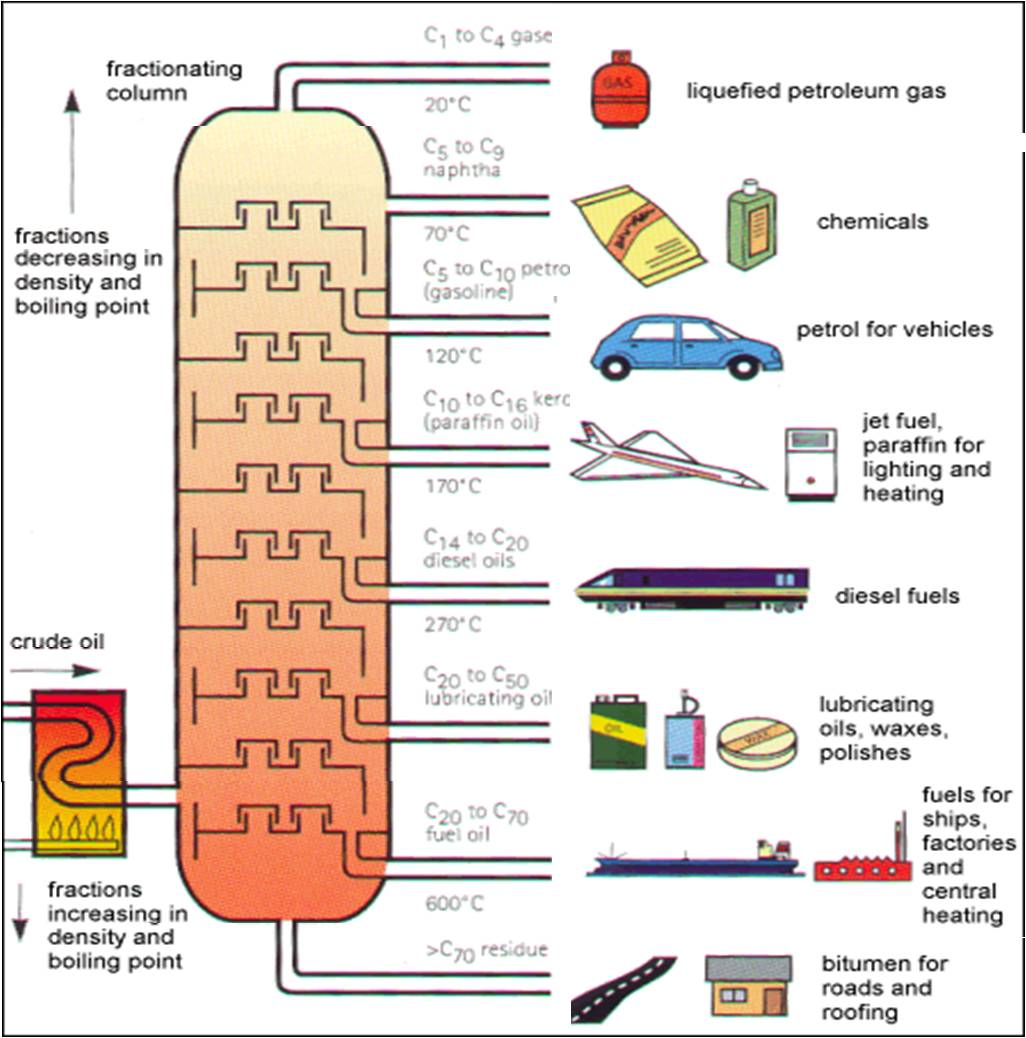 Fuels from Fractionating Columns
Natural gas, naphtha
Gasoline and jet-A, paraffin
#2-#4 diesel fuels
#6 Bunker C heavy diesel oil
Bitumen
What Do You Get From A Barrel of Crude?
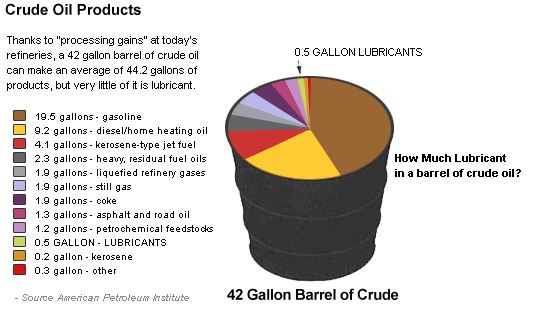 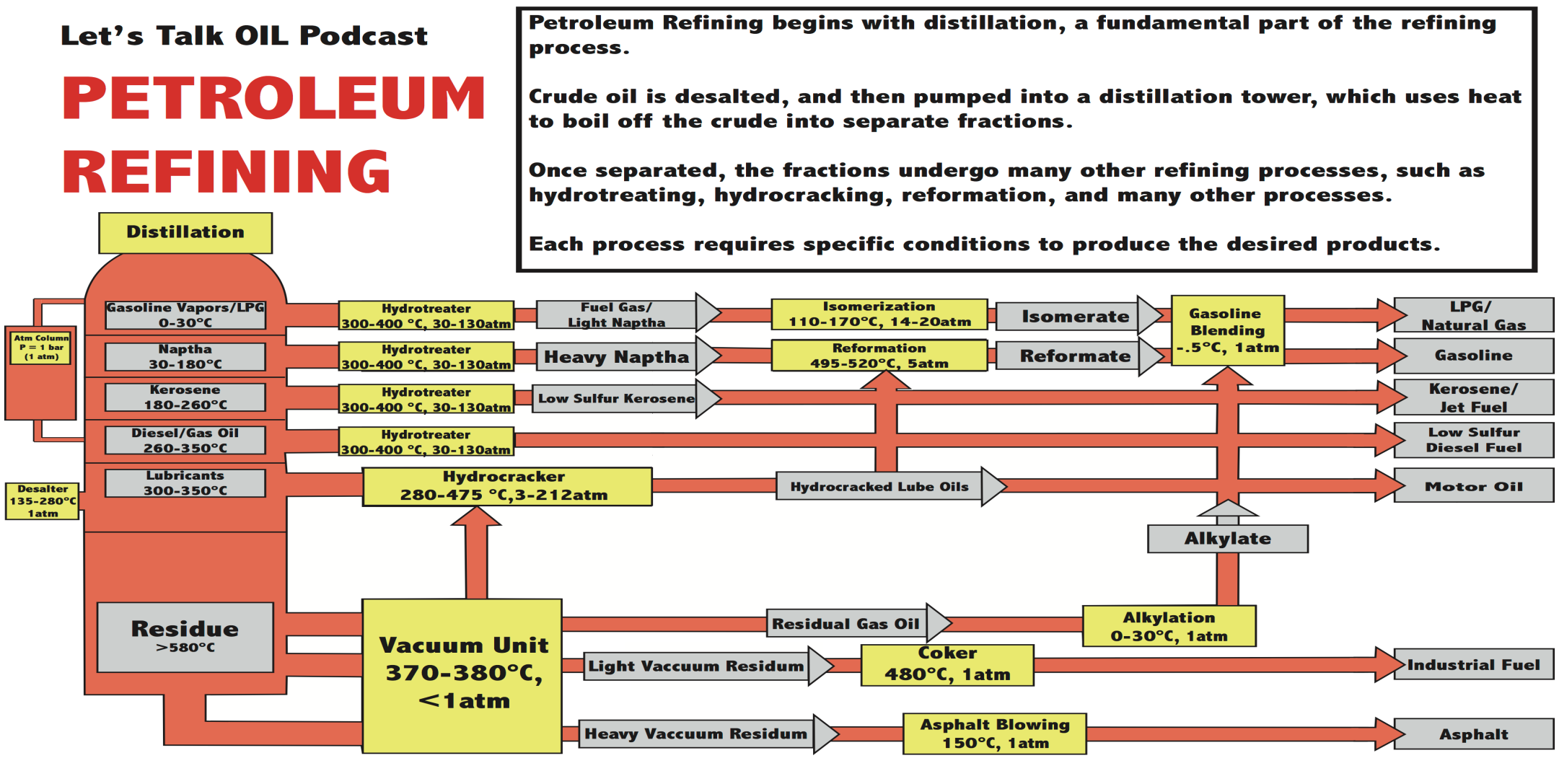 Slide Title
Oil & Gas Refineries
Consume large volumes of additives for gas and diesel
Price competition (fractions of cents per gallon)
Low margins make high volumes essential to profitability
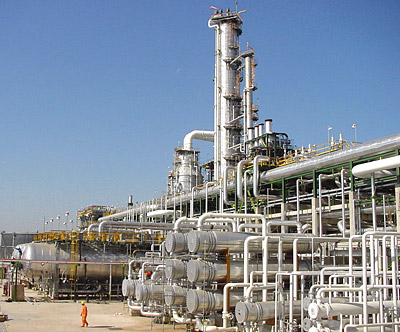 Where Do The Additives Come In?
Some additives are added at the refinery, some can only be added afterwards.

Important Post-Refinery Additives
Cold flow improvers
Oxygenates (Ethanol, MTBE)
Marker Dye
Fuel Stabilizer
Blended
Gasoline
Tank
Natural Gasoline
Straight Run Gasoline
Unleaded
Gasoline
Hydrotreat
FCC
Antiknock
Corrosion inhibitor
Crude
Oil
High Octane
Gasoline
Conductivity Improver
Hydrotreatment
or
MEROX
Refined
Kerosene
Raw
Kerosene
Jet-A1
Antioxidant
Corrosion Inhibitor
JP-8
Cold Flow
Diesel Detergents
Cetane
Conductivity
Diesel Fuel
Cold Flow
Detergents
Hydrotreatment
Middle Distillates
Heating Oil
Refined and Blended
Middle Distillates
Gasoline Additization Opportunities @ Refinery Level
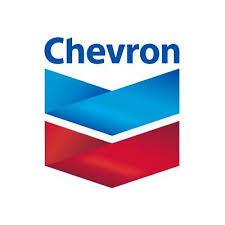 PFI/Intake Valve Detergency (EPA regulations)
Corrosion Inhibitors
Metal deactivators
Antioxidants
Octane improvers
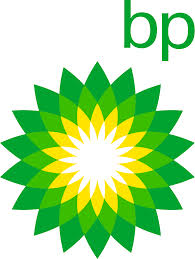 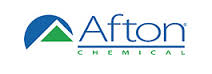 Many of these supplied by large multinationals i.e. Chevron
Diesel Fuel Additization Opportunities @ Refinery Level
Conductivity/Static Dissipator
Cetane improvers
Lubricity improvers

Bulk diesel fuel additives like cetane and lubricity are areas that Bell Performance may be able to help.
Refinery Fuel Treatment Vertical – The Takeaway
Fuel treatment opportunities exist at the refinery level.

But they represent less margin and require higher sales volumes.

Most of the gasoline treatment commodities are locked up by the “big players”.

Cetane improvers and lubricity agents are sizable opportunities.
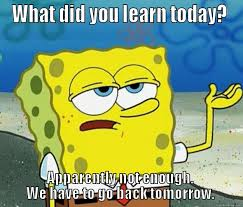